White -Yellow Cross of FlandersandCrucea Alb-Galbena of ROMANIA  Hendrik VAN GANSBEKE, general coördinator
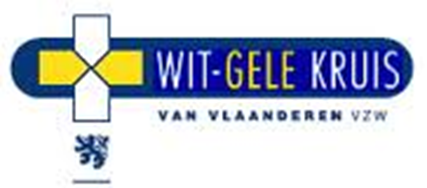 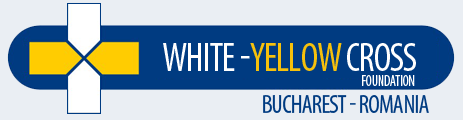 Decentralized cooperation BELGIUM-ROMANIA : 4th Forum
Leuven, October 26th, 2013
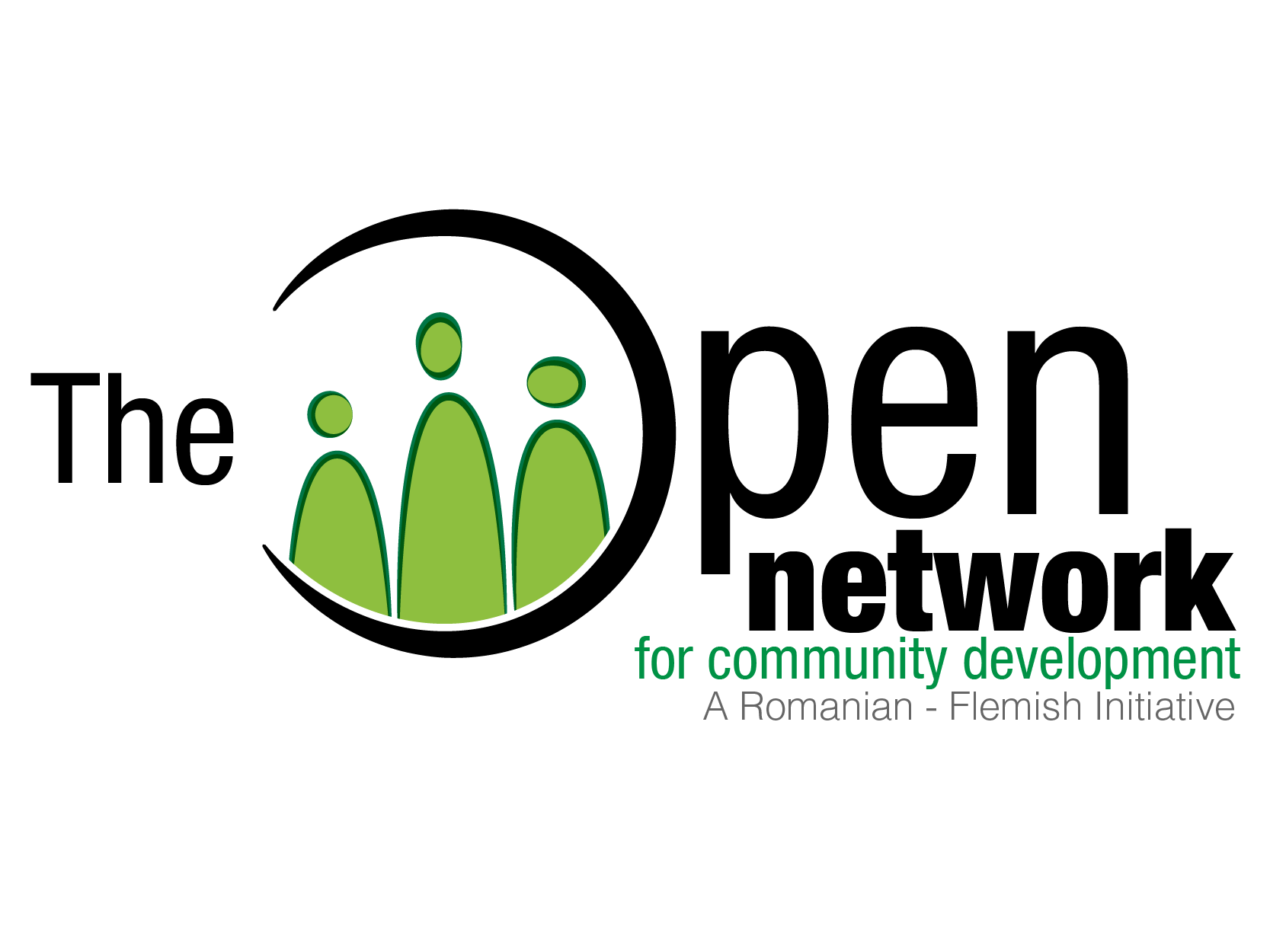 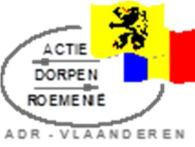 Mission and Vision White-Yellow Crossin Flanders
Mission statement: The W-Y-C realizes accessible, high-quality and dignified nursing care and complementary services at the patient’s home  
W-Y-C offers added value 
on an individual patient’s level: a personalized and integrated supply of care; patients rights and care directed by patient
on organizational level: initiating and creating innovative care
Important values:
autonomy – justice – solidarity – ‘do not harm’ – expertise – Christian inspiration
solidarity – confidence – co-operation
respect – role integrity – responsibility – quality of care – learning organization
2
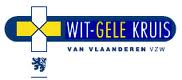 Federation of White-Yellow-Cross of FlandersHome Care Nursing
Nursing care at home 153.114 patients in 5 provinces in Flanders
6151 (4871 nurses)  Employees
RIZIV income –  242.361.027 euro

Representation of W-Y-C towards governmental authorities and other organizations
Negotiations
Preparation of policy for W-Y-C (e.g. strategic plan)
Supporting services / coördination for the provinces
Research/study – informatics – HR – finances - Quality
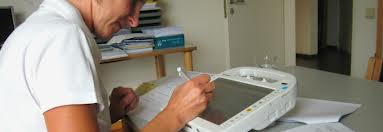 Flemish Region
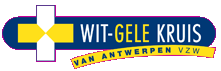 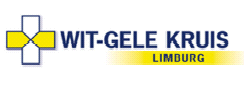 One brand name: 
“White-Yellow Cross”
5 (+ 1) autonomous Organizations
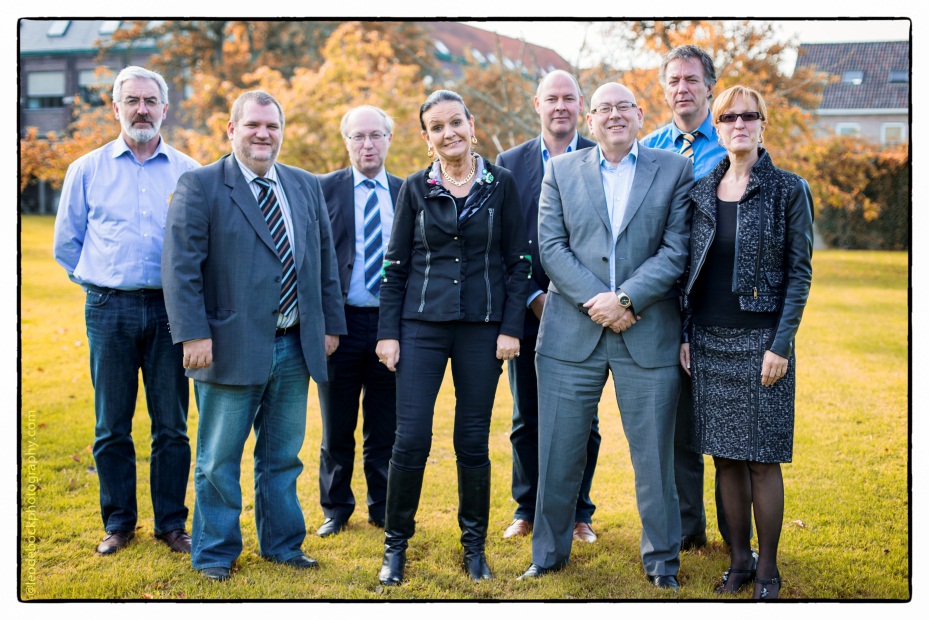 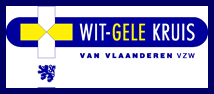 Belgium
20/09/2011
4
Nursing at home & the patient
Home care will be possible, when there is a relation with the patient
The patient will let to be touched by a nurse ‘in (a way of) being’
It’s not the patient himself who is an autonomous person on his one; it’s the relation with the patient, that makes that the patient is the central person
WYC in  Romania – Crucea Alb-Galbena
In 1996 asked by the Flemish Minister-President – CDP – to get involved in an supportive initiative for the healthcare education in Romania in the post-revolution period – teaching what Home Care Nursing meant in Flanders – starting an look-a-like initiative in Home Care Nursing in Romania
Out of the nursing education in Romania
Mariuca Ivan and a lot of collegues – supported by experienced WYC leaders – Dr. D. De Coninck and Ludo Geys and collegues (f.i. Luc Bijnens)
2003 – real teams started to deliver homecare services
Nursing at home & home care in Romania
Installing the homecare services concept into the Romanian legislation
Years of intensive collaboration with the Ministry of Healthcare and CNAS
First functioning autorisation – first accreditation certificate – first contract for delivering home care services with CASMB and OPSNAJ
Services based on Loi 34
Integrated  and multidisciplinary home care
Important local homecare projects
Participate in the further evolution of the national health system and the home care concepts
Ongoing concern
Crucea Alb-Galbena in Romania
Bucuresti	Fundatia	Marioara IVAN	Federatie Wit-Gele Kruis van Vlaanderen
Bucuresti	CAG	Marioara IVAN	Federatie Wit-Gele Kruis van Vlaanderen
Targoviste 	CAG	dr. Sorin STOICA	Wit-Gele Kruis van Limburg
Sibiu		CAG	Michaela DAN	Wit-Gele Kruis van Vlaams-Brabant 
Baia Mare	CAG	Lucretia TITIRCA	Wit-Gele Kruis van West-Vlaanderen
Focsani –Vrancia	CAG	Ioan CONSTANTA 	Wit-Gele Kruis van Oost-Vlaanderen
Constanta	CAG	Florica UDMA	Wit-Gele Kruis van Antwerpen
Buzau		CAG	Christina VASILE	Provinciebestuur Oost-Vlaanderen


Since 2011 new initiatives are starting
Deva		CAG	Monalisa PANAITESCU    CAG Fundatia Bucuresti
Slatina		CAG	Magdalena REZEANU	     CAG Fundatia Bucuresti

Autonomous managed organisations – selfsupportive 
Hard economic situation
Need of new young people that can garantee continuity for the initiatives!
WYC and CAG
Still supporting
Worry about the continuity
Believe in quality and solidarity
Believe in social profit
Worry about commercialisation of healthcare
Believe in the strong  and involved

Need for networking and collaboration with organisations with similar mission and vision

Continuing the support!
More information
www.wgk.be

Chairman: Luc Van Gorp
		luc.van.gorp@vlaanderen.wgk.be

General coördinator: Hendrik Van Gansbeke
		hendrik.van.gansbeke@vlaanderen.wgk.be

www.cag.ro
Director: Mariuca Ivan
mariucaivan@cag.ro
10